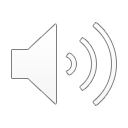 GIÁO DỤC NSTLVM-LỚP 4
TRÒ CHUYỆN VỚI BẠN BÈ
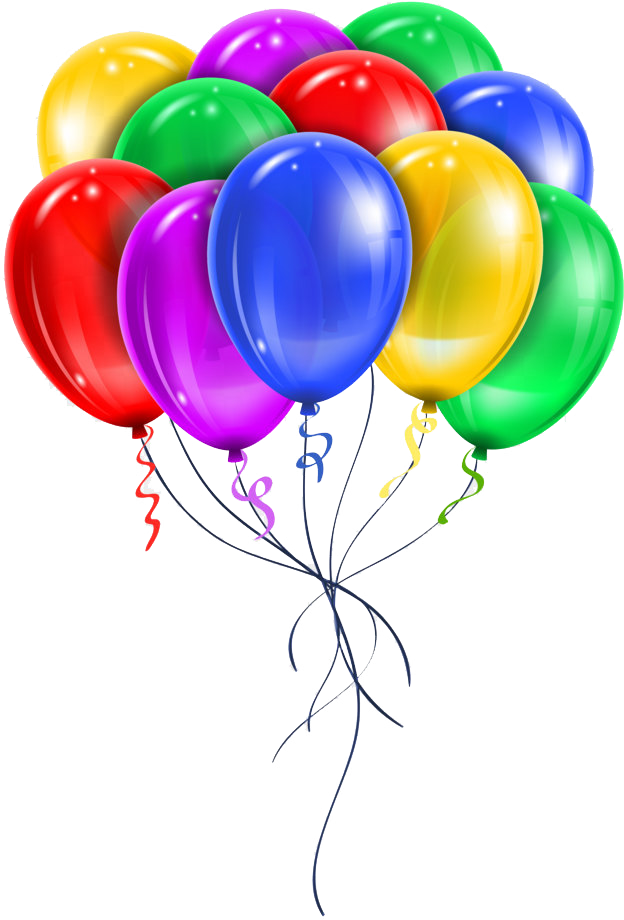 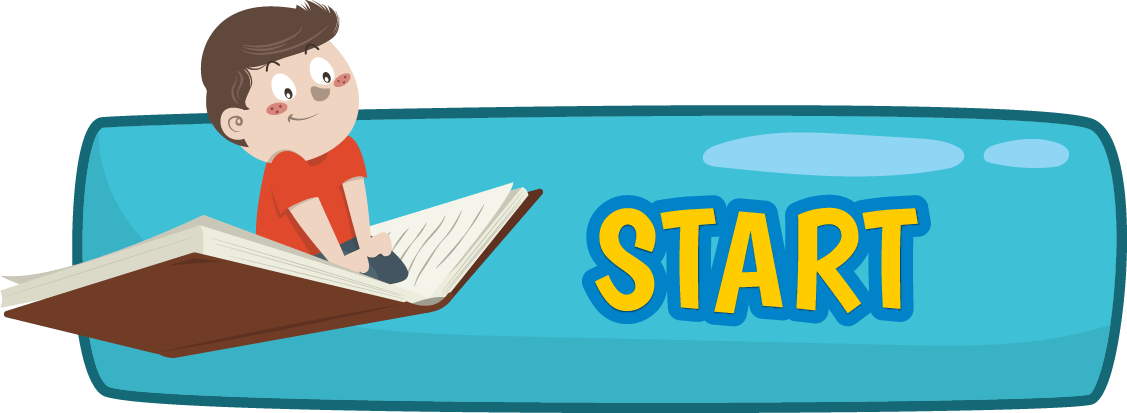 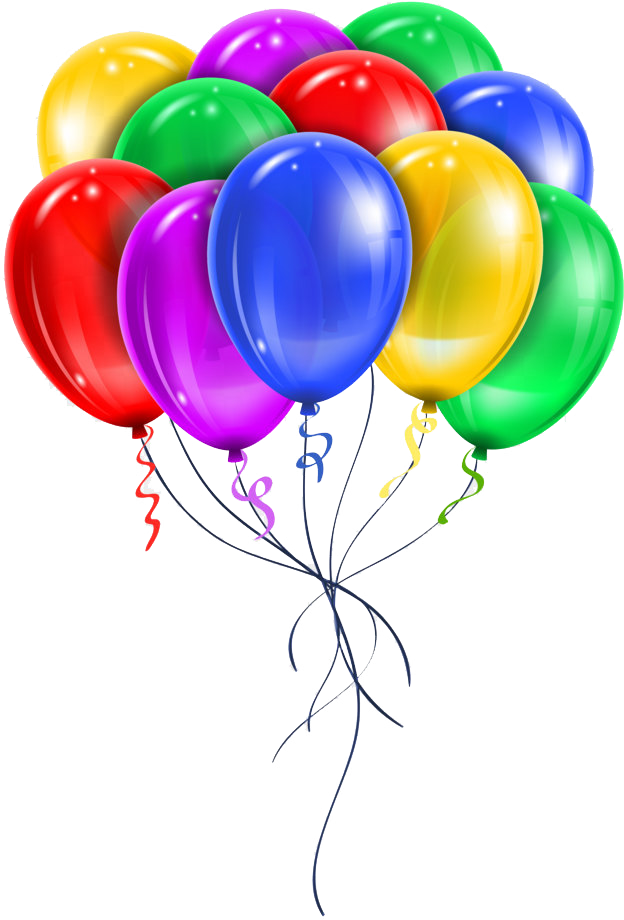 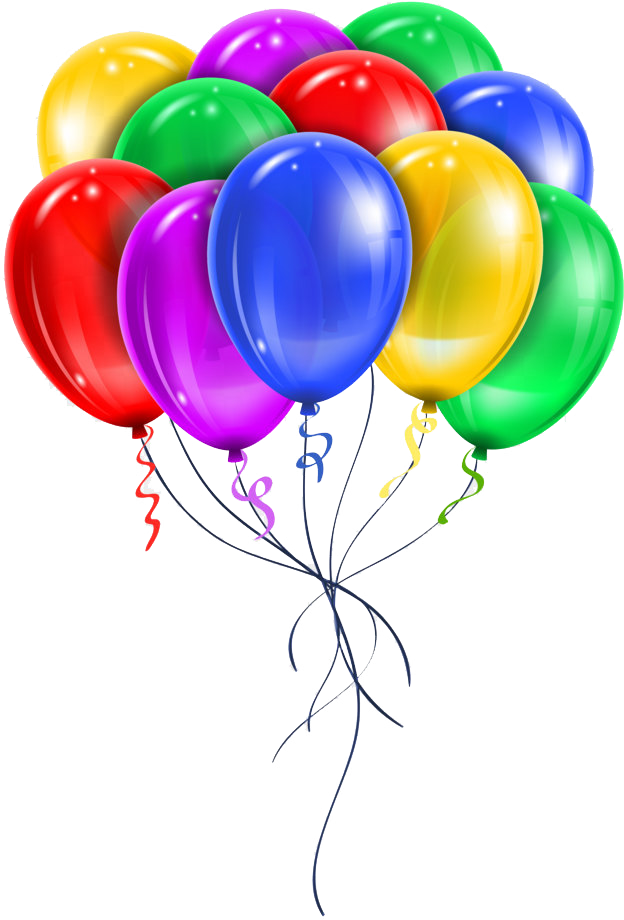 KHỞI ĐỘNG
1. Khi trò  chuyện với thầy giáo, cô giáo em cần có thái độ , cử chỉ , lời nói như thế nào?
2. Có thể trò chuyện với  thầy giáo, cô giáo vào những lúc nào?
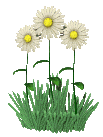 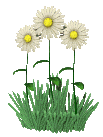 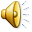 GIÁO DỤC NẾP SỐNG THANH LỊCH, VĂN MINH
Bài 6 : Trò chuyện với bạn bè
Đọc truyện: Đôi bạn
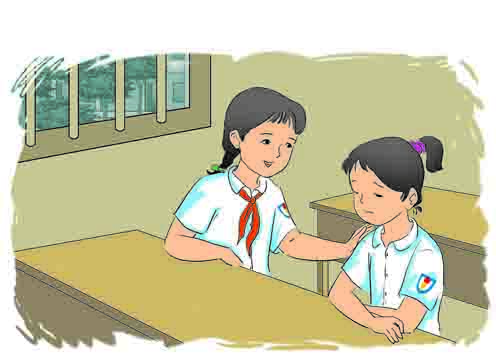 Bài 6 : Trò chuyện với bạn bè
Đọc truyện: Đôi bạn
Tìm hiểu bài
- Vì sao Huyền ngồi một mình buồn bã trong lớp ?
- Ai đã trò chuyện với Huyền?
- Những câu nói nào của Chi thể hiện sự quan tâm
 và  lo lắng cho bạn?
- Cách nói chuyện của Chi đối với Huyền như thế nào?
- Chi đã an ủi Huyền như thế nào?
-Tìm những câu nói của Chi để động viên bạn?
-Sau khi nghe Chi kể chuyện nhà mình, Huyền đã có 
tâm trạng như thế nào?
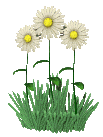 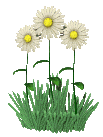 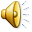 Lời khuyên
Đối với bạn bè, chúng ta cần chú ý:
- Nên chia sẻ niềm vui, nỗi buồn với bạn.
- Trò chuyện với thái độ cởi mở, hoà nhã, thân mật.
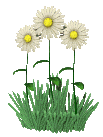 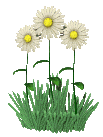 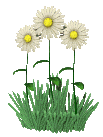 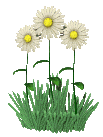 Trao đổi, thực hành
Em có nhận xét gì về hành vi của các bạn trong từng tình huống sau:
Tình huống 1: Trong khi cô giáo đang giảng bài, Tuấn và Hùng cứ thì thầm nói chuyện với nhau.
Tình huống 2: Hoa được giải nhất kể chuyện ở trường. Sau cuộc thi 
các bạn đã chúc mừng Hoa và hỏi về bí quyết chiến thắng.
Tình huống 3: Hôm nay đội bóng của Bình và Nam thua. 
Trên đường về, hai bạn liên tục to tiếng trách móc và đổ lỗi 
cho nhau.
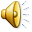 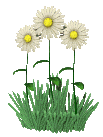 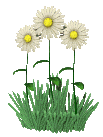 Trao đổi, thực hành
Em có nhận xét gì về hành vi của các bạn 
trong từng tình huống sau:
Tình huống 1: Trong khi cô giáo đang giảng bài, Tuấn và Hùng cứ thì thầm nói chuyện với nhau.
Tình huống 2: Hoa được giải nhất kể chuyện 
ở trường. Sau cuộc thi các bạn đã chúc mừng
 Hoa và hỏi về bí quyết chiến thắng.
Tình huống 3: Hôm nay đội bóng của Bình và 
Nam thua. Trên đường về, hai bạn liên tục to 
tiếng trách móc và đổ lỗi cho nhau.
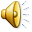 2. Trong các dòng dưới đây, em tán thành           và không tán thành            với ý kiến nào?
Trò chuyện với bạn trong giờ học, khi cô giáo đang giảng bài.
b) Trò chuyện với bạn trong giờ ra chơi.
c) Trò chuyện với bạn khi bạn đang học bài hoặc  bận việc.
d) Trò chuyện khi bạn có chuyện vui , chuyện buồn cần chia sẻ.
e) Trò chuyện với bạn trong giờ ngủ bán trú.
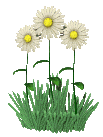 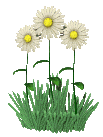 2. Trong các dòng dưới đây, em tán thành          và không tán thành              với ý kiến nào?
Trò chuyện với bạn trong giờ học ,khi cô giáo 
đang giảng bài.
b) Trò chuyện với bạn trong giờ ra chơi.
c) Trò chuyện với bạn khi bạn đang học bài 
hoặc  bận việc.
d) Trò chuyện khi bạn có chuyện vui , chuyện 
buồn cần chia sẻ.
e) Trò chuyện với bạn trong giờ ngủ bán trú.
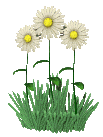 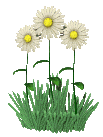 Lời khuyên
Đối với bạn bè, chúng ta cần chú ý:
- Nên chia sẻ niềm vui, nỗi buồn với bạn.
- Trò chuyện với thái độ cởi mở, hoà nhã, thân mật.
-Trò chuyện đúng lúc, tránh làm phiền khi bạn 
đang bận học hay đang bận việc.
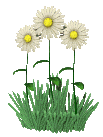 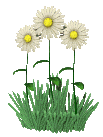 3. Thảo luận với các bạn và sắm vai thể hiện 
cách ứng xử của em trong tình huống sau:
Nga bị ốm chưa khỏi nhưng vẫn cố đi học. 
Giờ ra chơi, Nga nhờ em giảng bài cho Nga.
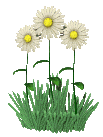 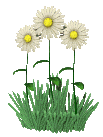 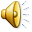 Lời khuyên
Đối với bạn bè, chúng ta cần chú ý:
- Nên chia sẻ niềm vui, nỗi buồn với bạn.
- Trò chuyện với thái độ cởi mở, hoà nhã, thân mật.
-Trò chuyện đúng lúc, tránh làm phiền khi bạn 
đang bận học hay đang bận việc.
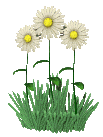 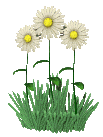 Dặn dò
Thực hành tốt những điều đã học khi ở nhà.